Research is of vital importance
Writing the personal statement is the part of the UCAS application process that causes applicants most concern
Though most mistakes are made in entering qualifications etc in the Education section of the application!

Thorough and effective research and making wise choices that spread the risk, can help enormously
Applicants can work out what the providers are really looking for in an ideal student and what is therefore most important to include and will add most value
This will show that they have done their research and are reflective thinkers
The parameters
Minimum 1000 characters

Maximum 47 lines or 4000 characters (whichever is reached first, as blank spaces count toward character total)

It is not very long but is likely to take more time than you think to maximise the strengths, minimise the weakness and make it the best that it can be – so:
Leave yourself plenty of time
Be prepared to work on it, do re-writes, and polish it
It is a process
Information and tools are available
On the UCAS website
https://www.ucas.com/ucas/undergraduate/apply-track/writing-personal-statement 







On providers’ websites

On other websites
E.G. Youtube: How to write an excellent personal statement

In publications
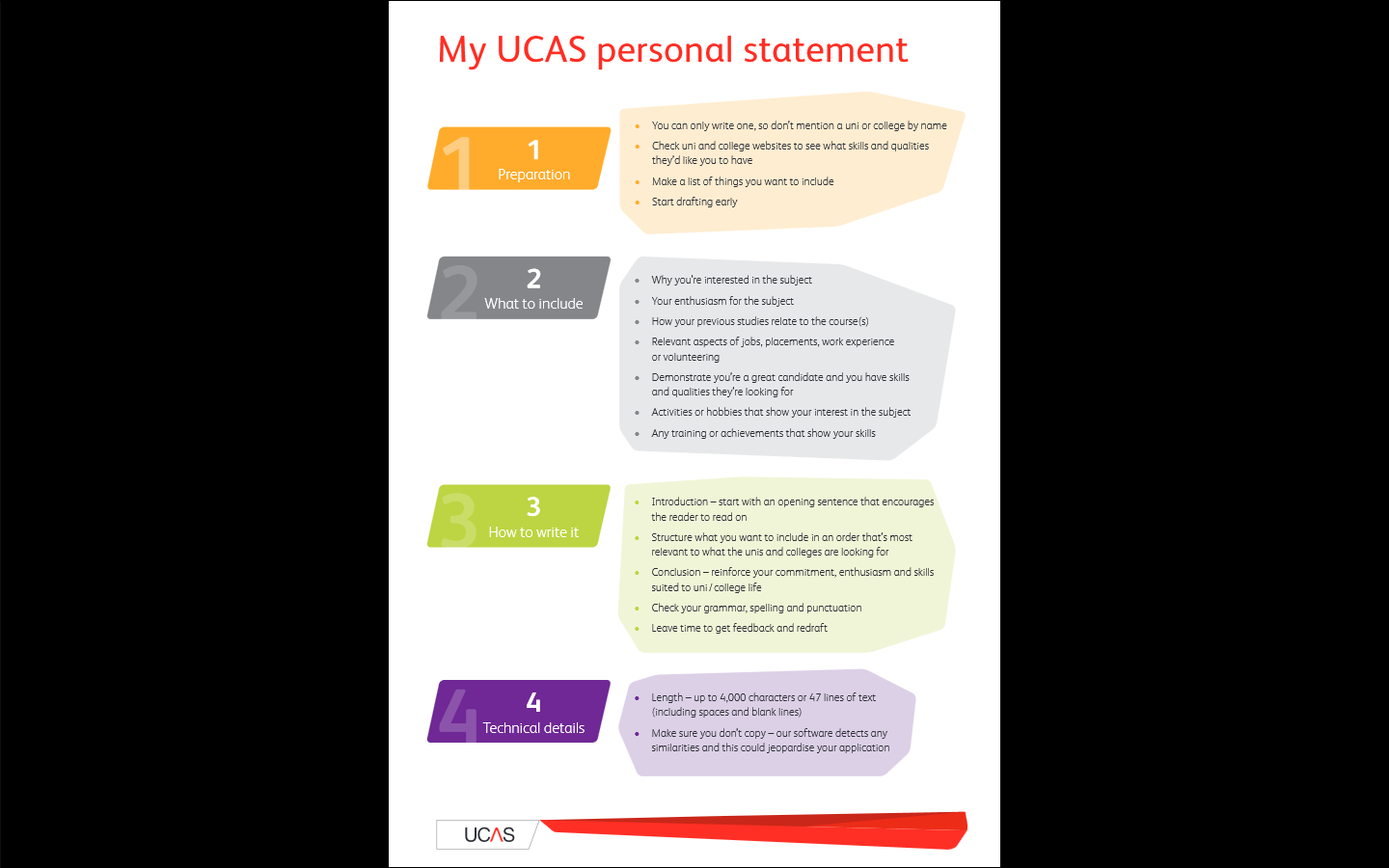 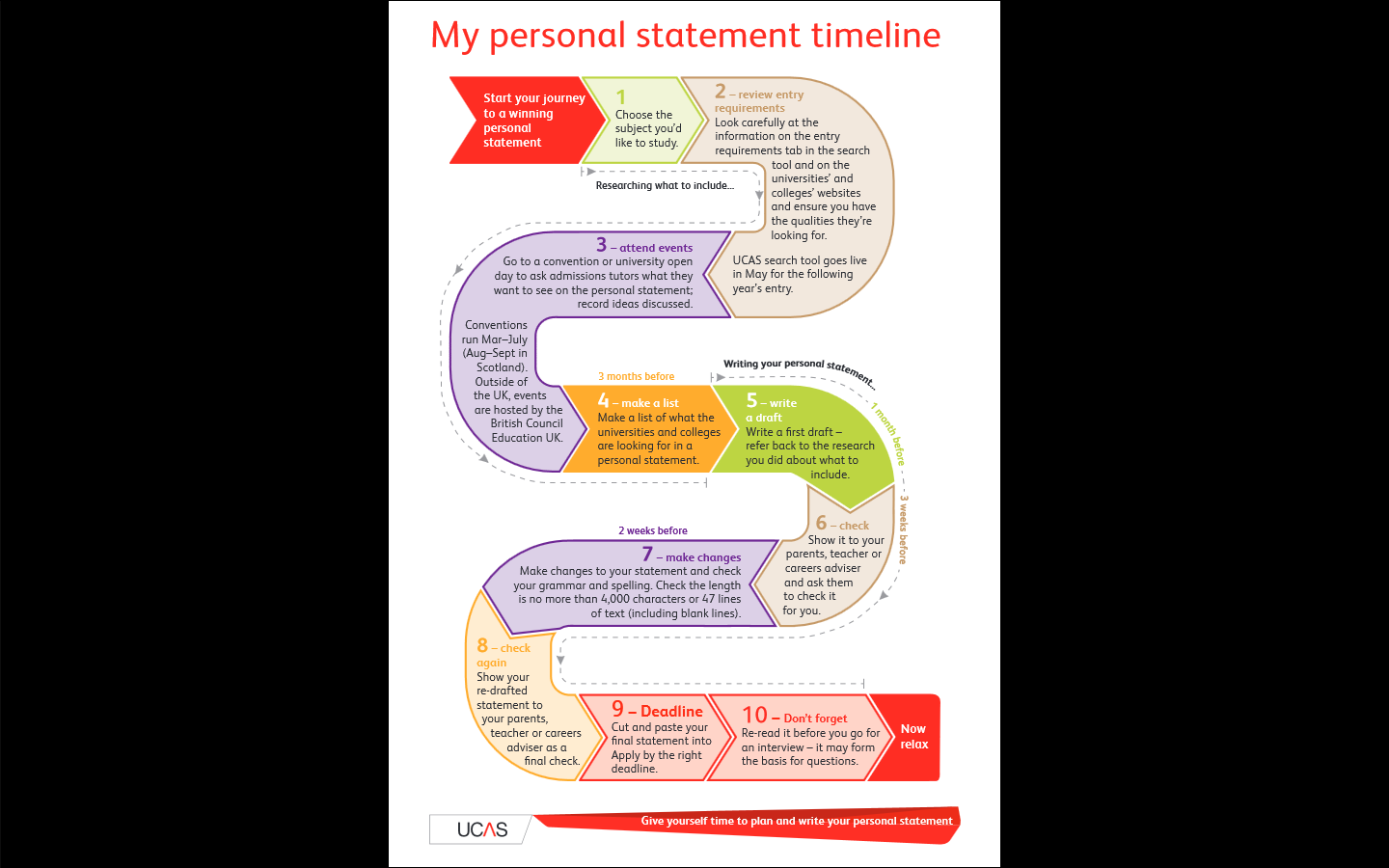 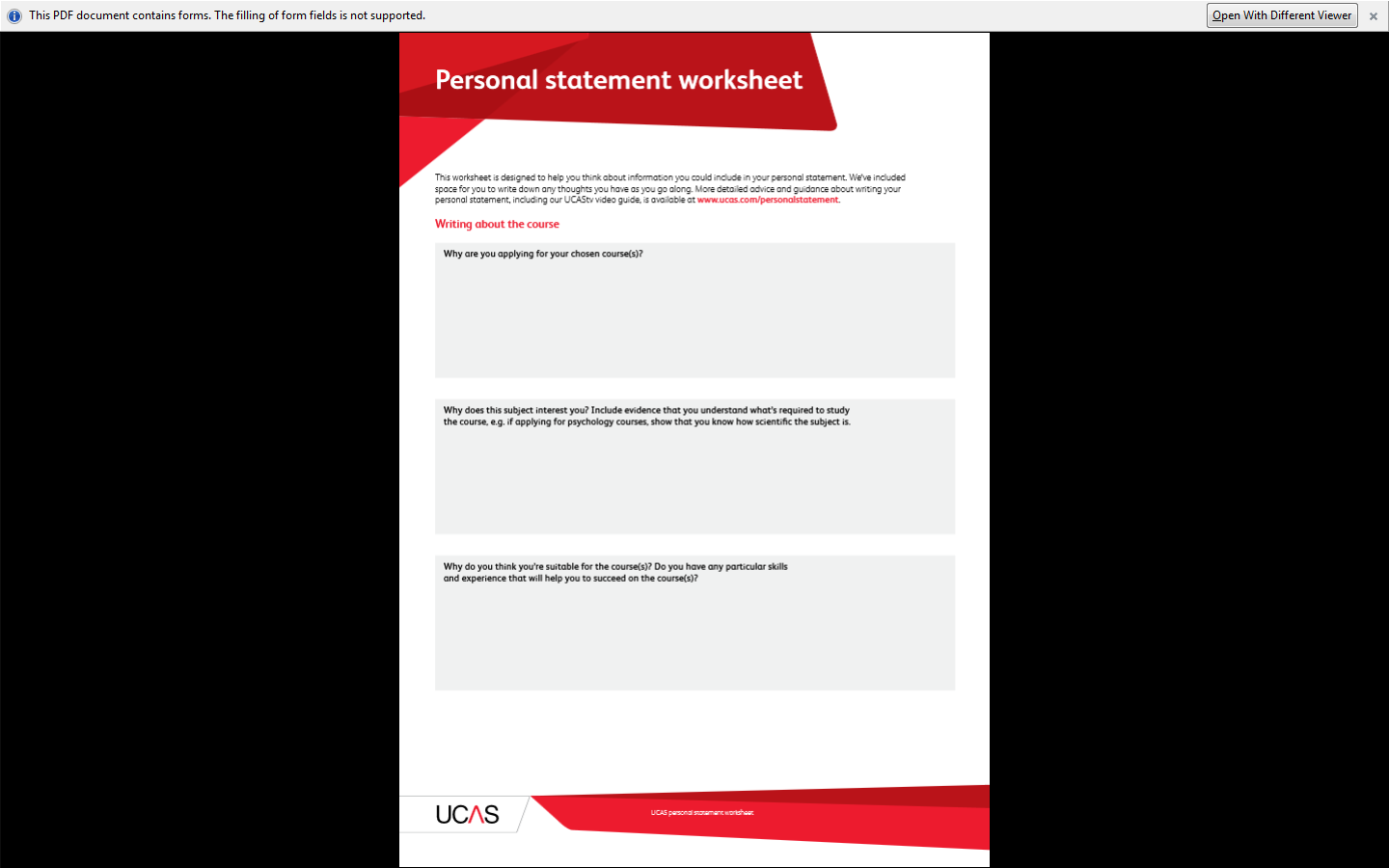 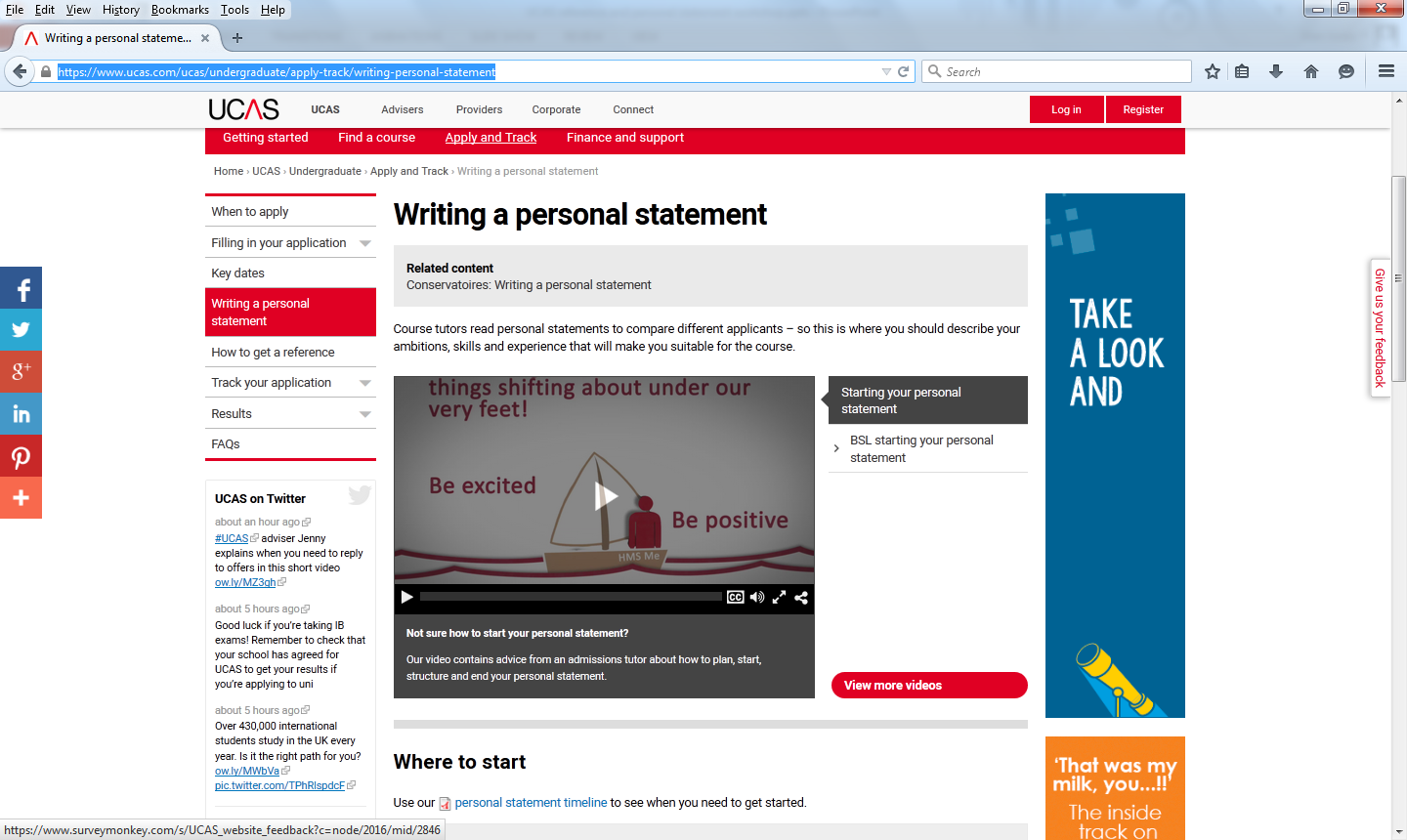 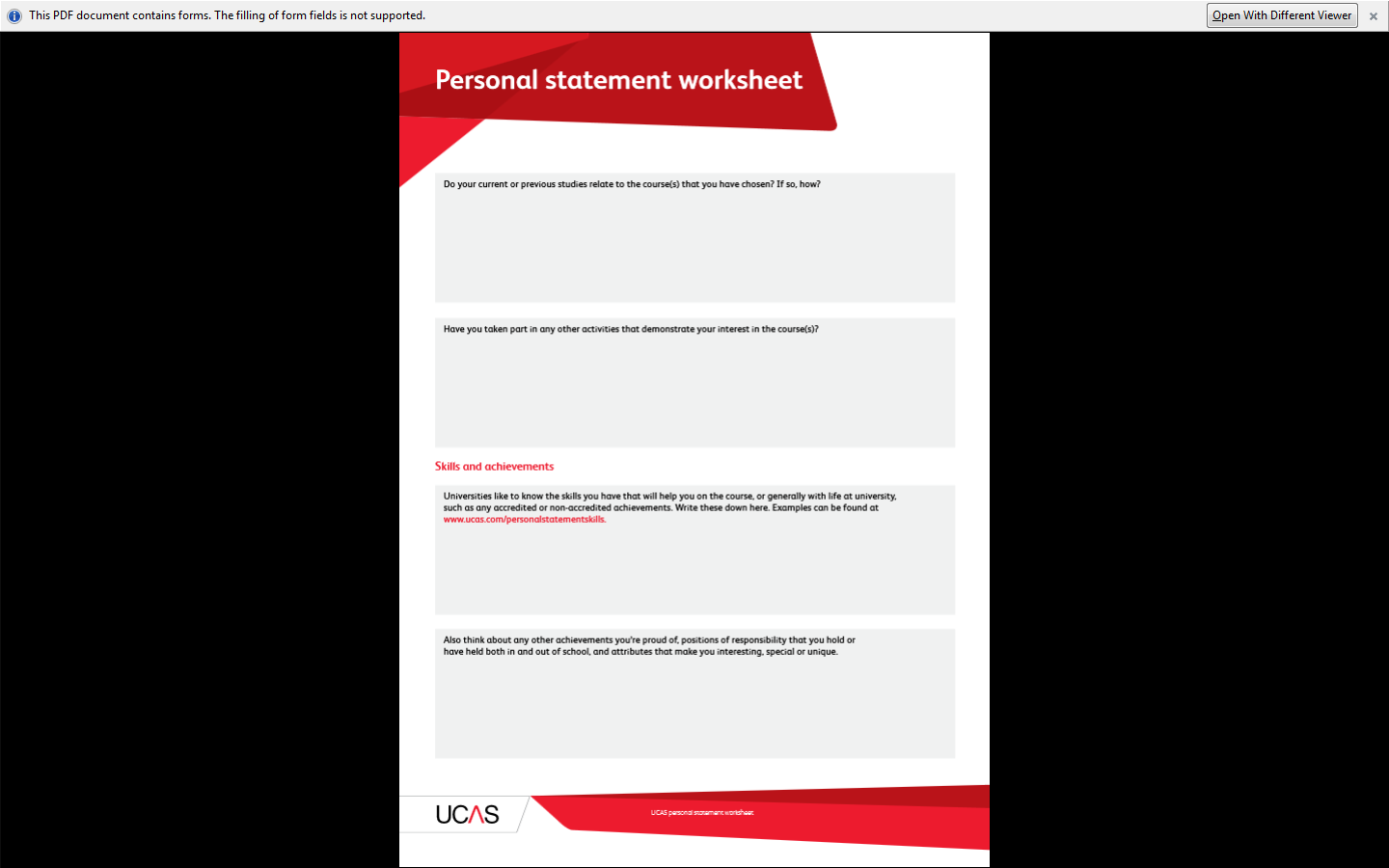 But don’t copy or buy them – UCAS checks for similarities!
UCAS similarity detection service
UCAS puts EVERY personal 
       statement through similarity 
       detection (‘Copycatch’)

This checks it against:
Other personal statements from 
       the same cycle and earlier cycles
Known websites
Known publications
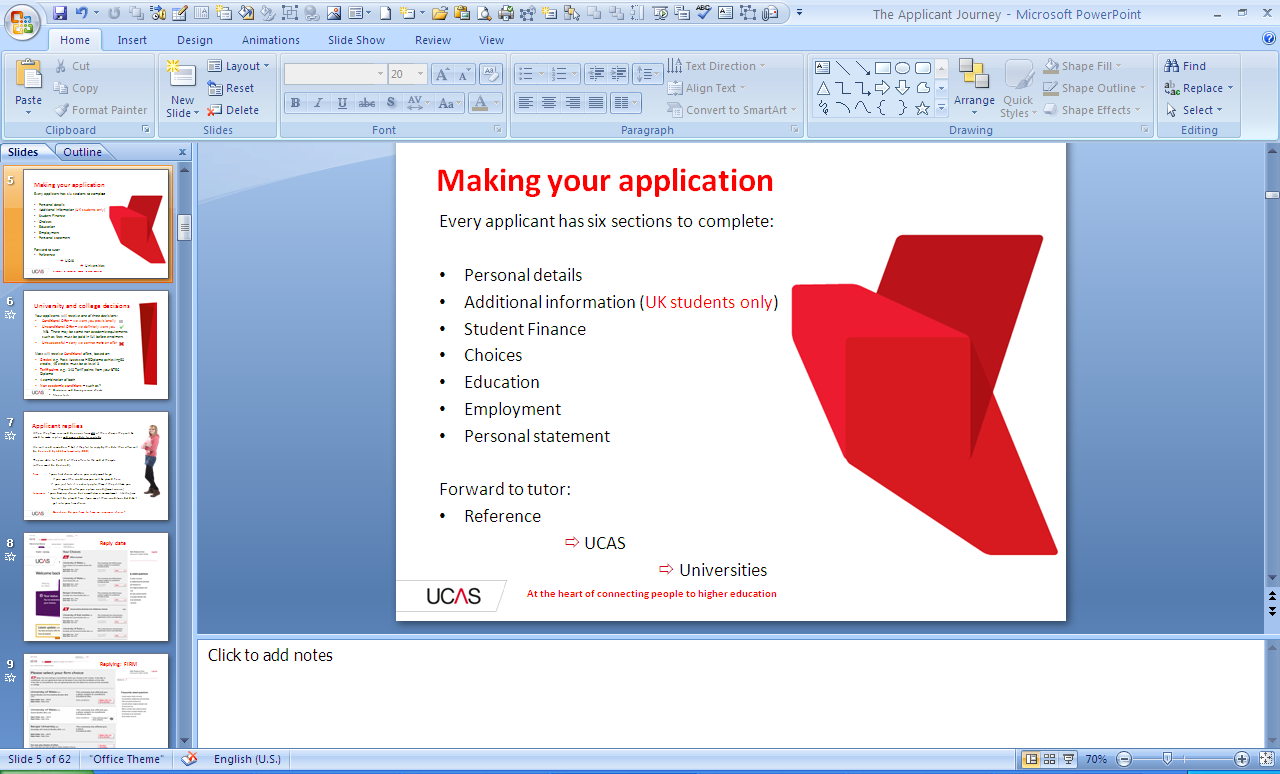 DO NOT
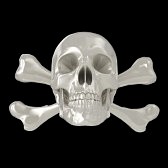 FORGET
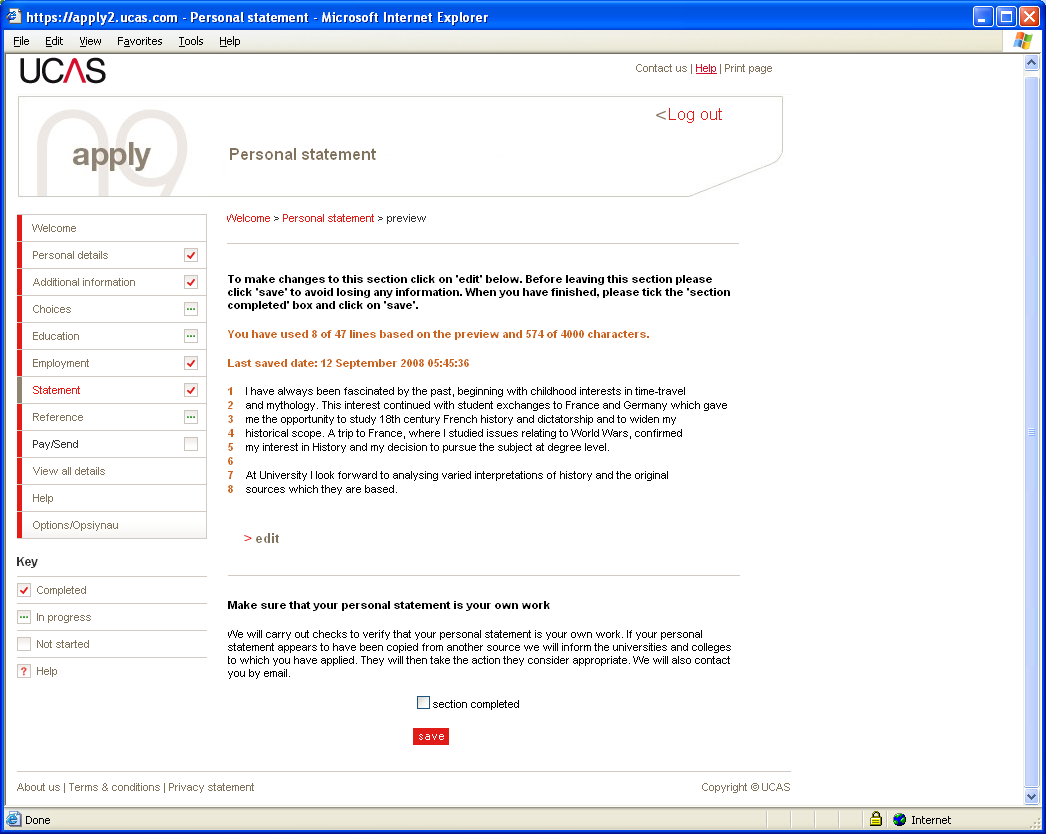 What happens…?
…if potentially copied material is identified in a personal statement:

Applicant is sent an email and can view a copy of their statement with copied material highlighted in different colours

Fraud correspondents at course providers are emailed the same

School/college can see flag in applicant record 

Course providers decide what to do
For very competitive courses and providers, it can be reason enough to record an unsuccessful decision

Others may put consideration on hold while they contact the applicant for an explanation, and may ask them to write another personal statement
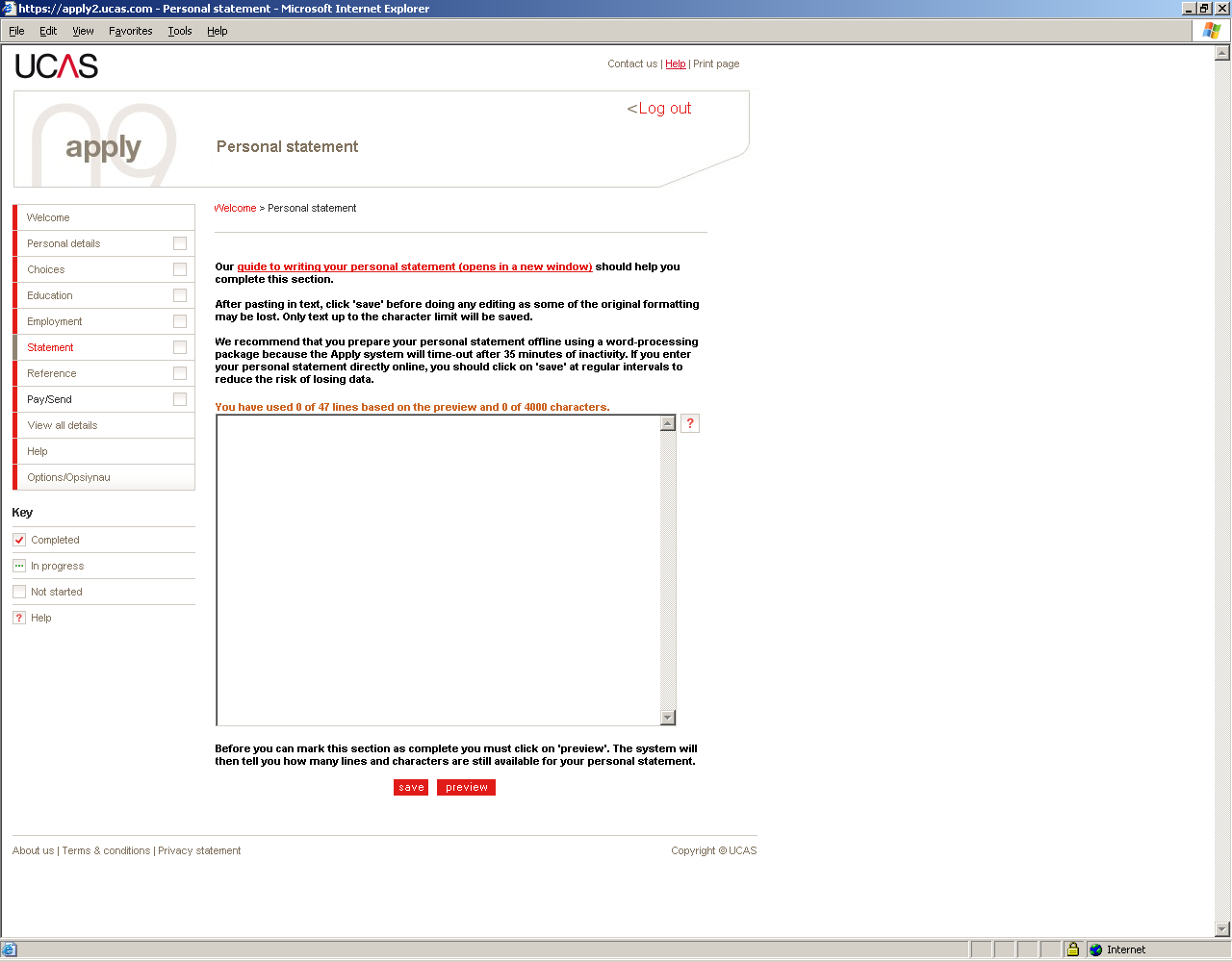 A key will identify what each colour means e.g. 
the same as material in a statement submitted on…;
the same as material on the website www….;
the same as material found in the publication entitled…
Black underlining signifies changed words in a sentence
I have always been fascinated by the way writers can influence and even manipulate readers’ emotions by their expression of thoughts and by their ability to encourage the expansion of our imaginations and understanding. My favourite authors include Phillip Pullman and Caroline B Cooney whose novels are inspiring because of their enviable lucidity and innovative character development. I had a vivid imagination as a child possibly influenced by my interest in the captivating work of such authors as Enid Blyton, Roald Dahl and Charles Kingsley. I still enjoy reading in my spare time. It is impossible for me to choose my favourite book but I have taken pleasure numerous times in reading 'A Child Called It' by Dave Pelzer, a book which I find mesmerising and deeply moving and 'Little Women' by Louisa May Alcott, a powerful and inspiring novel. I enjoy literature that can provoke a range of emotions in the reader from start to finish and I think that these books fit the bill perfectly. What attracts me most to English is not only the chance to expand my literary knowledge, but the opportunity I am given to communicate my own thoughts and ideas.
M
A
C
K
aturity
“Show me that you are ready for higher learning
  and university/student life”
bility
“Show me that you understand and can handle 
  the content and pressures of the chosen course”
ommitment
“Let me know why this particular subject and 
  convince me that you will see it through”
nowledge
“Let me know that you have done your research
  and are a reflective thinker”
What do admissions staff look for?
A real feel for YOU as an INDIVIDUAL - What’s YOUR story?
Why you chose the SUBJECT
Evidence of:
a real commitment to and critical engagement with the subject
effective research
reflective thinking
relevant transferable skills
an ability to work out what is most important to include and give the relevant depth of coverage supported by concrete evidence and examples
your ability to write effectively to convey all of the above clearly, concisely and precisely in plain English prose within the limits set.
Writing style
Plain English is best
Use a varied vocabulary (but not words or foreign phrases you are unfamiliar with); avoid non-sequiturs, waffle and repetition; be clear, concise and precise; avoid errors in spelling, punctuation and grammar 

Try to have an interesting opening to catch the reader’s attention
Not “Ever since I was very young I have been interested in…”

Should be well structured
Written in paragraphs that flow well

Should relate very strongly to the chosen subject/course
At least 2/3 should relate to this
Unless strongly vocational (when you need to explain how you know this is the right career for you and that you are right for it – as much as 40% - 50%)

End strongly
Bring it all together and round off positively; don’t just end abruptly or trail off
Ensure you statement makes you stand out from the crowd for ‘good reasons’ not bad ones
Try not to come across as a ‘clever Dick’ or ‘smart Alec’
Write a poem instead of prose
Use text speak to make more room
Refer to a website as it will tell them more about you

Don’t boast or brag
This is better done on your behalf by your referee!

Be positive
Don’t criticise your teachers, school, curriculum etc.
Don’t ‘commit GBH’ on the English language!

Make sure your statement works for ALL choices
Don’t mention one by name (except in particular circumstances – 
       e.g. if you attended a summer school or taster course etc.)
Quotes
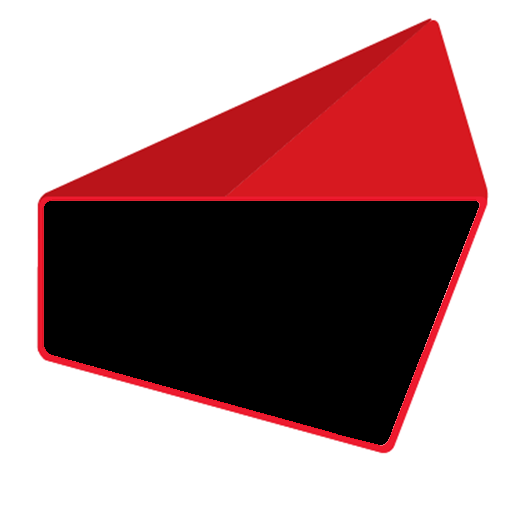 Many more applicants use them than you might think
Especially for opening personal statements

If you do use quotes, ensure they are:
Relevant / there for a reason
Short / pithy / to the point
Not commonplace or trite
Not left hanging with no 
purpose
Sourced
A wise man once said, “How dreadful knowledge of  truth 
can be when there’s 
no help in truth.”
Humour
A tricky call or a sticky wicket? 

Although an applicant may be funny to peers, will admissions staff (particularly those of another generation) appreciate their humour? 

Is a UCAS personal statement the right place for it?

Is it appropriate for the chosen subject?

Think what is likely to appeal most broadly
How to write about skills – the ABC method
The ‘ABC’ rule and the ‘So What?’ test
Activity:  What have you done?


Benefit: What skills have you gained?


Course: How will this prepare you for the course?
Good
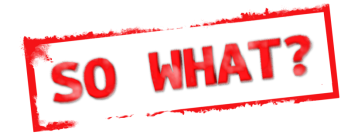 Better
Best
TIP:  GIVE IT THE ‘SO WHAT?’ TEST

    (Could an Admissions tutor say ‘So what?’ to anything in it?
      If so, work on it more or consider if it needs to be included)
Good reasons: showing subject insight
During Work Experience
Observing a dentist
Saw him/her calm a distressed patient
Realised how important communication skills are for dentistry
Good reasons: showing critical thinking and analytical ability
During a History debate
I had to critique the argument of the opposition
Needed to listen carefully to identify flaws in their argument; then took the lead in prioritising the points that we wished to make in support of our case.
As a result, our team won the debate
Good reasons: being concise
Get into the habit of being very critical with the number of words you use in each sentence. Once you have written something, go back and decide if each and every word you recently wrote deserves to be there.  
 
Get into the habit of being very critical with the number of words you use in each sentence. Once you have written something, go back and decide if each and every word you recently wrote deserves to be there.  

Be ruthless with excess words - take no prisoners!
Good reasons: critical engagement and reflective thinking
I have always been fascinated by the past, beginning with childhood interests in time‑travel and mythology. This interest continued with student exchanges to France and Germany, giving me the opportunity to study 18th century French history and dictatorship respectively, broadening and deepening my historical scope. A subsequent trip to Poland, where I studied archived materials relating to the World Wars, fortified my interest in historical research and my decision to pursue the subject at degree level. At university I look forward to analysing varied interpretations of history and the original sources upon which they are based.
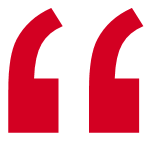 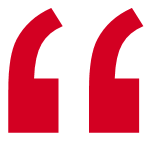 A law applicants first draft
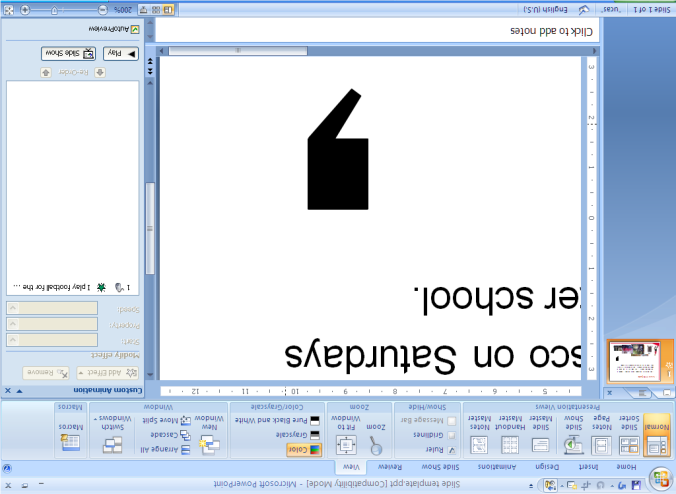 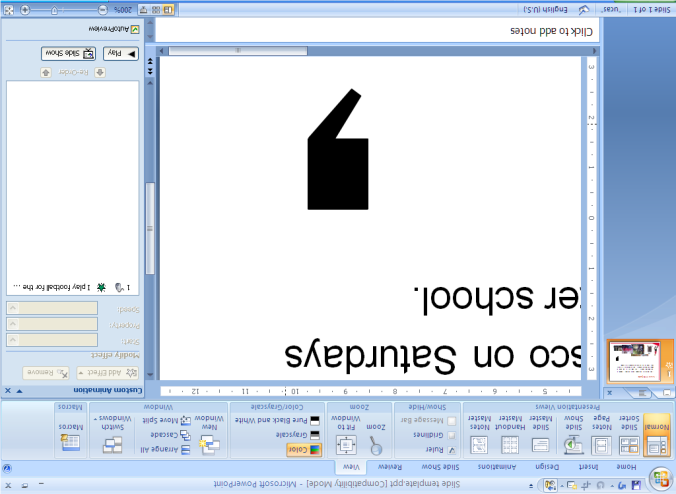 I enjoy watching football, I play basketball for Coventry schools, I sing in a choir, I am doing the Duke of Edinburgh Award scheme, I am a member of a debating society, I work in Tesco on Saturdays and I shop for my Granny on Monday after school.
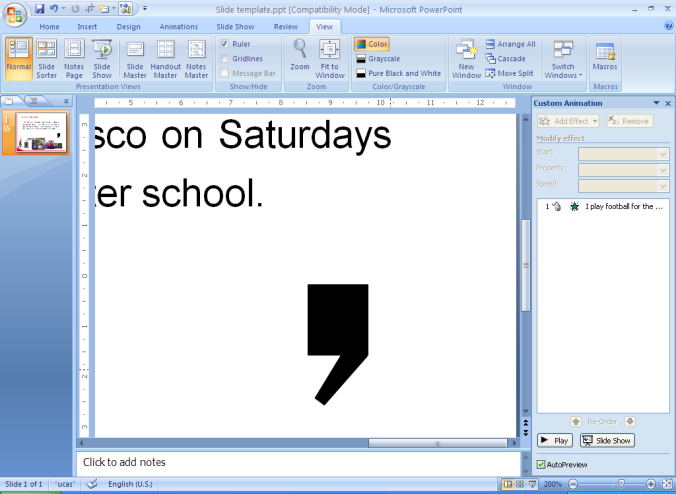 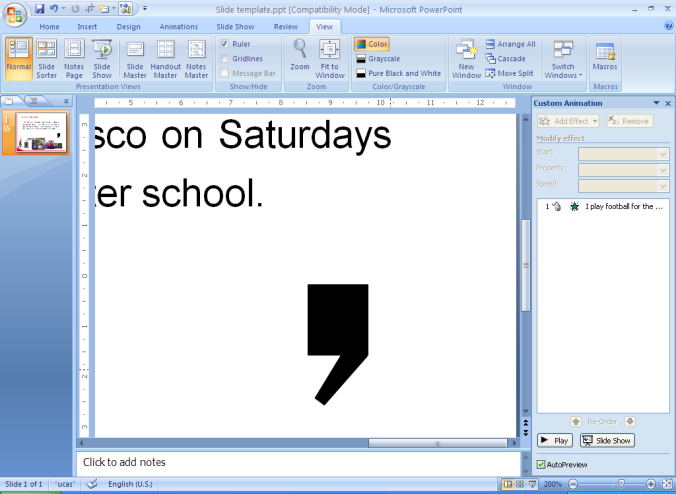 SO WHAT? What would Admissions tutors want to know more about?
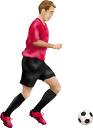 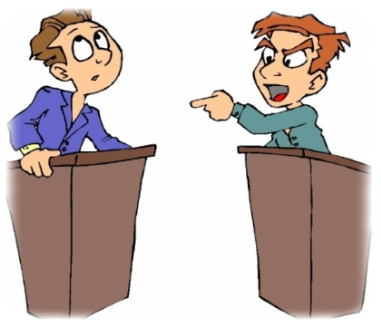 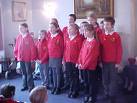 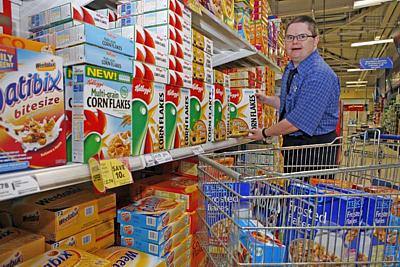 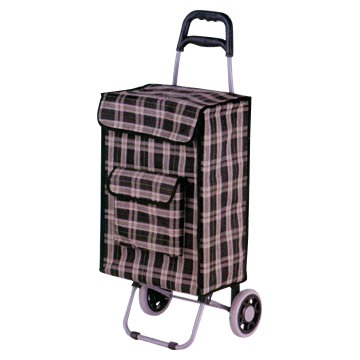 Second draft expands a key activity
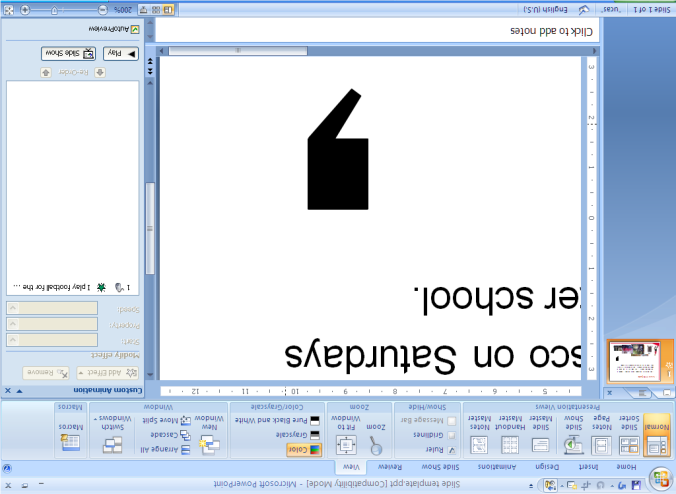 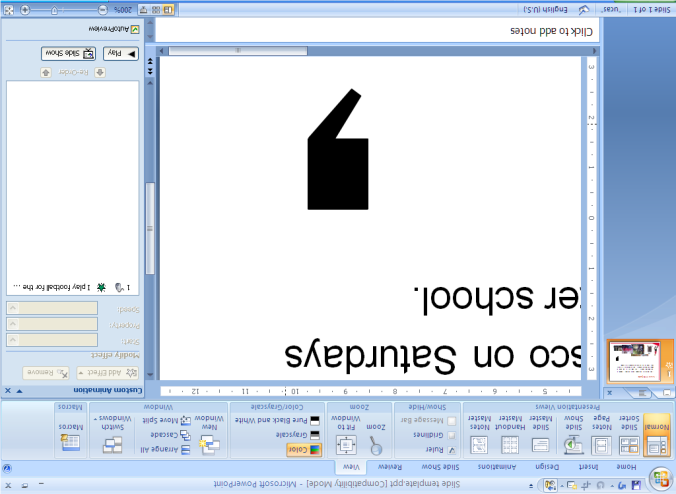 I have been an active member of an East Midlands debating society for the last three years. This has proved really interesting as I have had the chance to research and defend viewpoints that I would normally not agree with; an exercise which I’m sure will be prove valuable as a Law degree student.
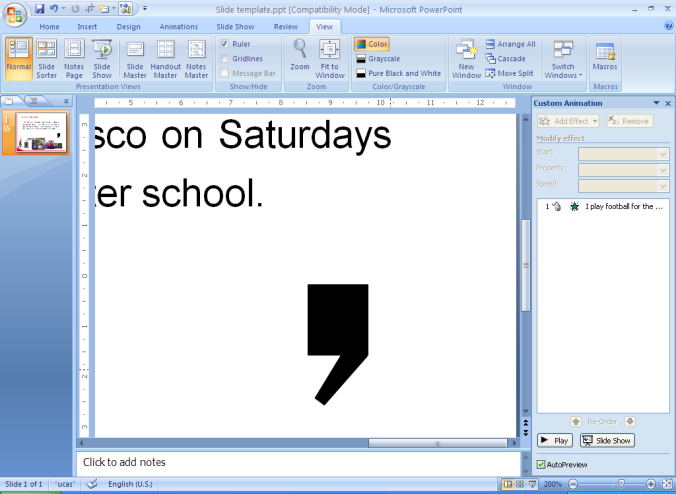 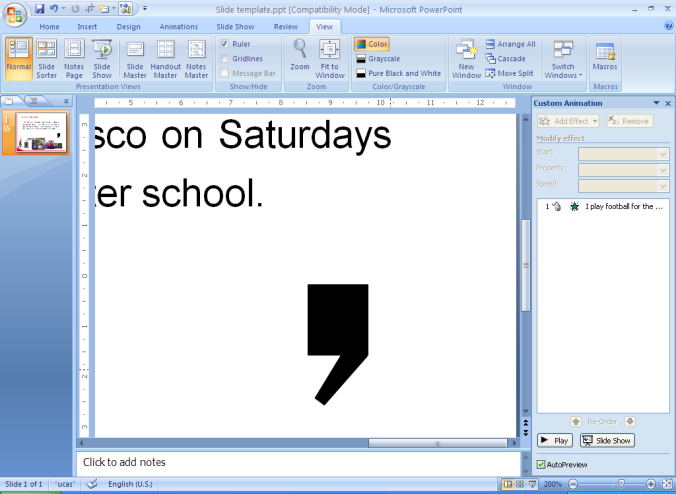 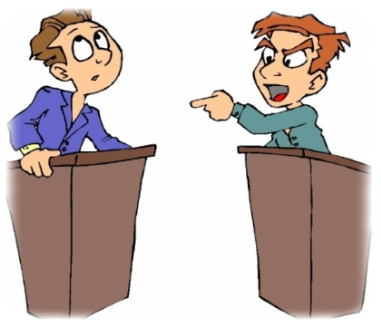